190. Jehová Es Mi Pastor
Jehová es mi Pastor,
Me apacienta con amor
En sus pastos delicados paceré;
Descansando sin temor al abrigo del Señor,
De las aguas de reposo beberé.

Coro:
El Señor me pastorea, nada aquí me faltará;
Junto a Él caminaré, en su brazo confiaré,
Nada del amor de Dios me apartará.
2. Mi Pastor me guardará,
Siempre me confortará,
Por las sendas de justicia me guiará;
En el tiempo de dolor me será Consolador,
En mi corazón su paz infundirá.

Coro:
El Señor me pastorea, nada aquí me faltará;
Junto a Él caminaré, en su brazo confiaré,
Nada del amor de Dios me apartará.
3. ¡Oh, tan fiel es mi Pastor!
Tan constante es en su amor
Que mi copa rebosando siempre está;
Cuando en valle oscuro esté, mal ninguno temeré,
A la casa de mi Dios iré a morar.

Coro:
El Señor me pastorea, nada aquí me faltará;
Junto a Él caminaré, en su brazo confiaré,
Nada del amor de Dios me apartará.
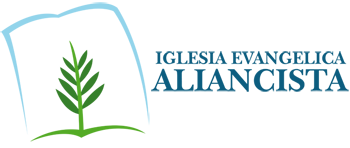